March 28, 2019
1
Welcome
Welcome
Forum Website: http://www.ahfsa.org/NBCP
Forum email: backgroundchecksforum@googlegroups.com
Please email for assistance from other states, updates, or topic suggestions for our webinars or next conference
2
AHFSA Conference update
AHFSA Conference
New Forum organization
Forum Chair: Taylor Haddock
Conference planning: Melanie Madore
Quarterly Forum article for the NBCP bulletin: Meghan Shears 
Webinar Program development: Brenda Dreher and Jane Lengel
Web site content management: Pat Trella
NNAR Coordination: James Joslin
MedFile Access Development: Jane Lengel, Meghan Shears, and Ernie Baumann
3
Next Up:
2019 Conference Topics 
Melanie Madore
4
2019 Conference Topics
5
2019 Conference Planning Sessions
Vendor Table
Forum Outreach
Presentation to general audience members
6
Next Up:
NBCP CMS & Technical Assistance Contract Updates
CaraLee Starnes
7
CMS Updates
Draft: OIG Interim Report: Assessment Of State Programs Concluded Between 2013 And 2016
Final draft expected to be released in May 2019
Includes status of State programs at time of graduation: 
Alaska
Connecticut
Delaware
District of Columbia
Florida
Illinois
Maryland
Missouri
New Mexico
Rhode Island
8
CNA NBCP Technical Assistance Updates
Quarterly Reports Due April 30!
Graduated States – please continue to submit data- the OIG will use all data submitted in interim and final evaluations of your programs.
Quarterly Bulletin
Send us your program highlights, milestones and innovative ideas for inclusion
Send your highlights by tomorrow, 3/29/19 to stateliaison@cna.org
MEDFile project
Further automates the LEIE search by using the SSN
Available to all NBCP States
Interested?  Contact CaraLee:  starnesc@cna.org
9
CNA NBCP Technical Assistance Updates
Continuing Direct TA Support of ID, KS, MS, OH, PR and WI as requested.
OH graduates 4/21/2019
OR graduates 7/29/2019
10
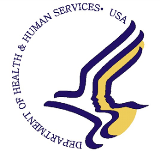 National Background Check Program  Implementation in 29 States 3/31/19
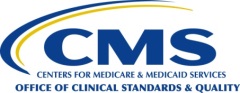 [Speaker Notes: Milestones:

Since our last webinar, KY, ME, NC, NV, UT, and WVA have graduated from the NBCP program.

There are now 19 graduated States with 7 active grantee States remaining in the NBCP.

On behalf of CMS, we are asking graduating States to consider voluntary submission of the quarterly reports to CNA after your grant period ends.

An important component of the National Background Check Program (NBCP) is data which allows CMS to evaluate the efficiency, effectiveness, and economic impact of the NBCP.

All States in the program have dedicated an enormous amount of time and resources to develop their background check programs and to submit data through the quarterly reports over the past six years.

Having continued access to that data, especially as your programs mature and show more results, is critical for telling the story of all your hard work. In fact, the HHS OIG has confirmed that they will be using voluntarily submitted data submitted by graduated State in any related interim and final evaluations of the NBCP.

For States that voluntarily submit, you will receive:

a quarterly data analysis from CNA’s quarterly Cross-State Comparison Report that includes Data tables showing the status of State program data files (for all States) and program outcomes across States.

an analysis of your State’s own data (in the form of the program outcome tables) for State’s whose data is not included in the comparison tables.]
Next Up:
NNAR Update
Allison Wallace
12
CNA NBCP Technical Assistance Updates
NBCP NAR
States live with NNAR:
Alabama (AL), Colorado (CO), District of Columbia (DC), Florida (FL), Georgia (GA), Louisiana (LA), Maine (ME), New Mexico (NM), Nevada (NV), North Dakota (ND), Ohio (OH), Oregon (OR), Utah (UT), West Virginia (WV).
Continued follow up with States that have developed NNAR interfaces but have not yet implemented 
California (CA), Minnesota (MN), and Oklahoma (OK) 
Ongoing efforts 
Connecticut (CT), Hawaii (HI), Kansas (KS), and Puerto Rico (PR)
13
WA
ID
ME
MT
MN
ND
OR
WI
NY
SD
MI
WY
CA
NV
PA
IA
NE
UT
OH
IL
IN
WV
CO
VA
MO
KS
KY
NC
AZ
NM
TN
OK
AR
TX
SC
GA
AL
MS
LA
FL
NBCP Nurse Aide Registry as of 3/31/19
VT
NH
MA
RI
CT
NJ
DE
MD
DC
Puerto Rico
HI
AK
14
[Speaker Notes: *OK and OR are implemented; other NNAR States can receive data from these States, but OK and OR are not yet calling the NNAR.
KS- starting work on development
AK- Beth will ask if they are still interested. 

Publically available data States:  Potentially 5 States (LA, WA, CO, ME, VT)]
NBCP Nurse Aide Registry – Impact
*The match count is the number of times that the NNAR returned a match. The match count includes both in-State NARs as well as all other participating NBCP NAR State match results. In the future, enhanced reporting functionality will include the ability to record where the matches came from (in-State or out-of-State). 
**The call count is the number of times during the listed period that a State called out to the   NNAR.
***FL changed its matching algorithm March 1, 2018. Match data prior to March 1, 2018 is not comparable.
15
CNA NBCP Technical Assistance Updates
NNAR Activities
Continue platform expansion
Planned presentation to CMS 
Survey data
Market research
Proof of concept web portal
Planned presentations at upcoming professional conferences
HCBS
16
Next Up:
Federal Rap Back Implementation
Angela Anderson and Carmen Richins, UT DOH
17
Federal Rap Back
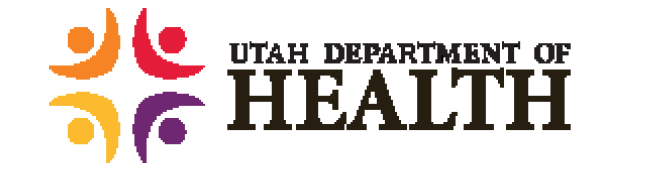 DIRECT ACCESS CLEARANCE SYSTEM
Federal Rap Back
18
Background Checks Before DACS
Rules in place for conducting background checks
Conducting background checks on health facility employees since 1997
Robust appeals process
Support at many levels in the State
Legislative
Public Safety
Provider community
19
Development of DACS
Development of DACS
National Background Check Grant awarded in 2011

Legislation changed May 8, 2012
Passed house and senate with 100% approval
Worked with public safety
Initially developed DACS to handle both State and Federal Rap back
20
Partnership with Public Safety
Partnership with Public Safety (BCI) from inception

BCI implemented Federal Rap back via the Western Identification Network in 2015.
BCI changed their statute (53-10-108) to allow agencies who had authority to conduct FBI background checks the ability to add Federal Rap back
21
Federal Rap back Implemented
DACS Federal Rap back Implemented
Bureau of Emergency Medical Services
November 25, 2015

Health Facilities
July 5, 2018
22
Federal Rap Back cont….
Background check Eligible
Notification of rap back event
BCI sends notification to DACS
Staff look at offenses to determine if event is disqualifying 
True – Not Eligible or Eligible no longer valid
Notification sent to provider via DACS
Notification sent to individual via certified letter
May choose to appeal
False – Eligibility remains
23
Questions?
24
Thank you!

Next Meeting: May 30, 2019
25